Введение в Развитие лидерства в программе «Тин Челлендж»Introduction to Leadership Development in Teen Challenge
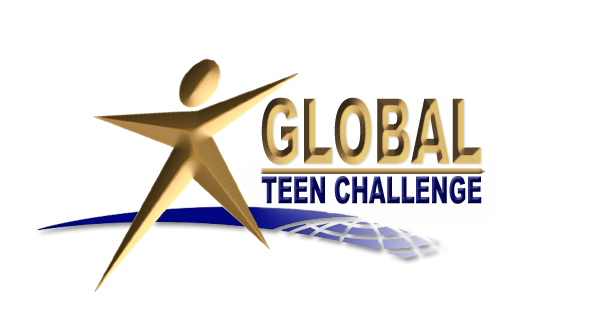 Автор Дэйв Бэтти
By Dave Batty
Teen Challenge Staff Training Course T102.07
iTeenChallenge.org
T102.07
2/2014
1
A.	Введение в Развитие лидерства в Тин ЧелленджеIntroduction to Leadership in Teen Challenge
Служение слишком велико, чтобы выполнять его в-одиночкуThere is too much ministry to do it all by yourself
A.	Мы могли бы называться «Тим Челлендж» (team – команда, англ.)Our name could be Team Challenge
Б.	Вам нужно развивать команду «служителей» для вашего служенияYou need to develop a team of “ministers” for your ministry
B.	У Иисуса было    12     и      70      учениковJesus had 12 disciples and 70 disciples
T102.07
2/2014
2
2.	Ваш приоритет, как лидера Тин Челлендж, в том, чтобы развивать своих служителей так, чтобы они в совершенстве несли свое служение.Your priority as a Teen Challenge leader is to develop staff to do the ministry with excellence
A.	Вам нужно подготовить команду, чтобы разгрузить себя.You need to prepare a team to take this ministry beyond yourself.
Б.	Дэвид Вилкерсон набирал волонтеров, чтобы они работали вместе с ним.David Wilkerson recruited volunteers to work with him.
T102.07
2/2014
3
B.	Дэвид Вилкерсон набирал волонтеров, чтобы они работали вместе с ним.Jerry Nance became director of Teen Challenge in Florida—a center with lots of problems
	Начал проводить систематическую подготовку персонала, чтобы «поднять» новых лидеров.He began to do systematic staff training to raise up new leaders
Г.	Апостол Павел в Новом Завете «поднимал» Тимофея и других молодых лидеровPaul in New Testament—raised up Timothy and other young leaders
T102.07
2/2014
4
Д.	Не позволяйте себе обольститься служениемDon’t be seduced by the ministry
T102.07
2/2014
5
3.	Вам необходимо сфокусироваться на трех областях личного роста:You need to focus on three areas of personal growth
A.	Личные взаимоотношения с БогомPersonal relationship with God
Б.	Способности к служению в Тин ЧелленджеTeen Challenge ministry skills
B.	Способности к лидерствуLeadership skills
T102.07
2/2014
6
Б.	Основные обязанности лидеров программы Тин ЧелленджThe Major Responsibilities of Teen Challenge leaders
1.	Вы духовный лидер программы Тин Челлендж.You are the spiritual leader of Teen Challenge.
A.	Приоритет первый – духовная забота о вверенных вам людяхPriority one—the spiritual care of those entrusted to you.
T102.07
2/2014
7
Б.	Защищайте их от врагаGuard them from the enemy
B.	Будьте лидером на примере собственного посвящения Иисусу.Lead by example of your own commitment to Jesus
T102.07
2/2014
8
2.	Имейте страсть к послушанию Богу и исполнению Его призвания в вашей жизниHave a driving passion to obey God and fulfill God’s call on your life
A.	Не просто мечтайте о служении – приступайте к работе! Don’t just dream about ministry—get to work!
1)	 Дэвид Вилкерсон начинал с «небольших шагов послушания».David Wilkerson started with “small steps of obedience”
T102.07
2/2014
9
2)	Вам нужно быть охваченным страстью в исполнении Великого поручения (Матф., 28:19-20).You need to be passionate about getting involved in fulfilling the “Great Commission”   Matthew 28:19-20
Б.	Совершайте служение – лидерствуйте в действияхDo ministry—Lead by action
1)	Фокусируйтесь на том, чтобы стать экспертом в области «лидерство –служение». Focus on being an expert at “servant leadership”
	Иисус: «Я пришел не для того, чтобы Мне служили, но чтобы послужить Самому» (Матф., 20:25-28)Jesus—I did not come to be served, but to serve
T102.07
2/2014
10
В.	Начинайте свое служение с посещения людей, нуждающихся в Иисусе.Start your ministry by going to the people who need Jesus
1)	Проводите уличную евангелизациюDo street evangelism
2)	Проводите тюремное служениеDo prison ministry
3)	Проводите группы поддержки для со-зависимых «Свободная жизнь». Do Living Free support groups
T102.07
2/2014
11
«Поднимайте» лидеровRaise up leaders
A.	Фокусируйтесь на систематической подготовке лидеровFocus on systematic staff training
Б.	Наделяйте этих работников полномочиями в служении.Empower these workers to do ministry
T102.07
2/2014
12
«Поднимайте» лидеровRaise up leaders
В.	Не удерживайте при себе власть и контрольDon’t hold on to power and control
1)	 Передавайте власть принимать самостоятельные решения своим лидерам, насколько это возможноPush decision-making power as far down the leadership chart as possible
2)	Какие решения они могут принять, не обращаясь к вам? What decisions can they make without coming to you?
T102.07
2/2014
13
Г.	Воспринимайте своих работников как «Тело Христа»View your workers as the “Body of Christ”
1)	Призывайте людей раскрывать и использовать свои духовные дарыEncourage people to discover and use their spiritual gifts
2) 	Радуйтесь истине о том, что Бог дал различные дары  разным людям.Celebrate the truth that God has given different gifts to different people.
T102.07
2/2014
14
3)	Ищите людей, имеющих другие, чем у вас, дарыLook for people who have different gifts than you have
Д.	Развивайте экспертов христианского ученичестваDevelop experts at Christian Discipleship
T102.07
2/2014
15
4.	Ваша роль в фандрайзинге для служенияYour role in fundraising for your ministry
A.	Будьте хорошим управителем в том, что дает вам БогBe a good steward of what God gives you
Б.	Ведите все дела, связанные с бизнесом в Тин Челлендж, с высокой степенью честности.Conduct the business of Teen Challenge with the highest standards of integrity
T102.07
2/2014
16
В.	Смотрите на Бога как на Своего обеспечивателяLook to God to be your provider
1)	Что значит ходить по вере, когда дело касается финансов вашего служения?What does it mean to walk by faith when it comes to funding your ministry?
2)	Какова ваша часть в видении того, что Бог обеспечивает финансами это служение?What is your part in seeing God provide for your financial needs?
T102.07
2/2014
17
Г.	Ищите творческих возможностей в добывании денег на ваше служение.Look for creative ways to fund your ministry
1)	Развивайте личные взаимоотношения с другими пасторамиDevelop personal relationships with pastors
2)	Не позволяйте себе впадать в зависимость от поддержки из других стран.Do not develop a dependency on other countries to fund your ministry
T102.07
2/2014
18
3)	Храните баланс в своем служенииKeep balance in your ministry
4)	Как лидер, старайтесь работать от всего сердца, чтобы ваше служение имело финансовое обеспечениеWork hard as a leader to see that your ministry is funded
T102.07
2/2014
19
5.	Вы хранитель видения для своего служенияYou are the keeper of the vision for your ministry
A.	Пусть ваше служение всегда фокусируется на Великом  поручении ХристаKeep your ministry focused on the Great Commission 
Б.	Продолжайте проговаривать вслух свое видение для этого служенияKeep talking about your vision for the ministry
T102.07
2/2014
20
В.	Развивайте стратегический план, чтобы дать направление своему служениюDevelop a strategic plan to guide your ministry in its priorities
Г.	Сделайте все для того, чтобы ключевые ценности Тин Челлендж ежедневной частью служения каждого сотрудника.Make the core values of your ministry a daily part of everyone’s ministry 
Д.	Поддерживайте баланс всех сфер служенияKeep balance in all areas of the ministry
T102.07
2/2014
21
E.	Радуйтесь о том, что Бог играет Свою роль в успехе вашего служенияCelebrate God’s role in the success of your ministry
1)	Бог заслуживает хвалы за каждую жизнь, спасенную от зависимостиGod deserves the credit for all the lives that are set free from addiction
2)	Что ты строишь – свое царство или царство Божье?Are you building your kingdom or God’s kingdom?
T102.07
2/2014
22
Ж.	Повышайте качество своего служенияIncrease the quality of ministry you are providing
T102.07
2/2014
23
Вопросы для обсужденияQuestions for discussion
T102.07
2/2014
24
Контактная информация:  

www.Globaltc.org

www.iTeenChallenge.org
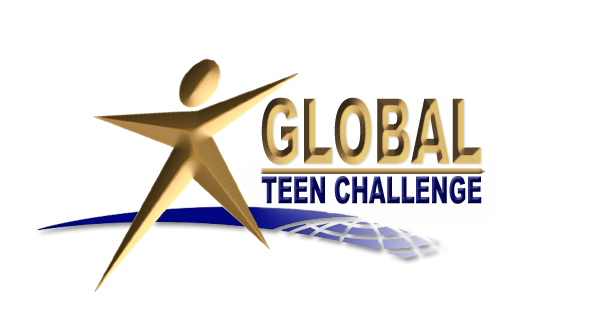 T102.07
2/2014
25